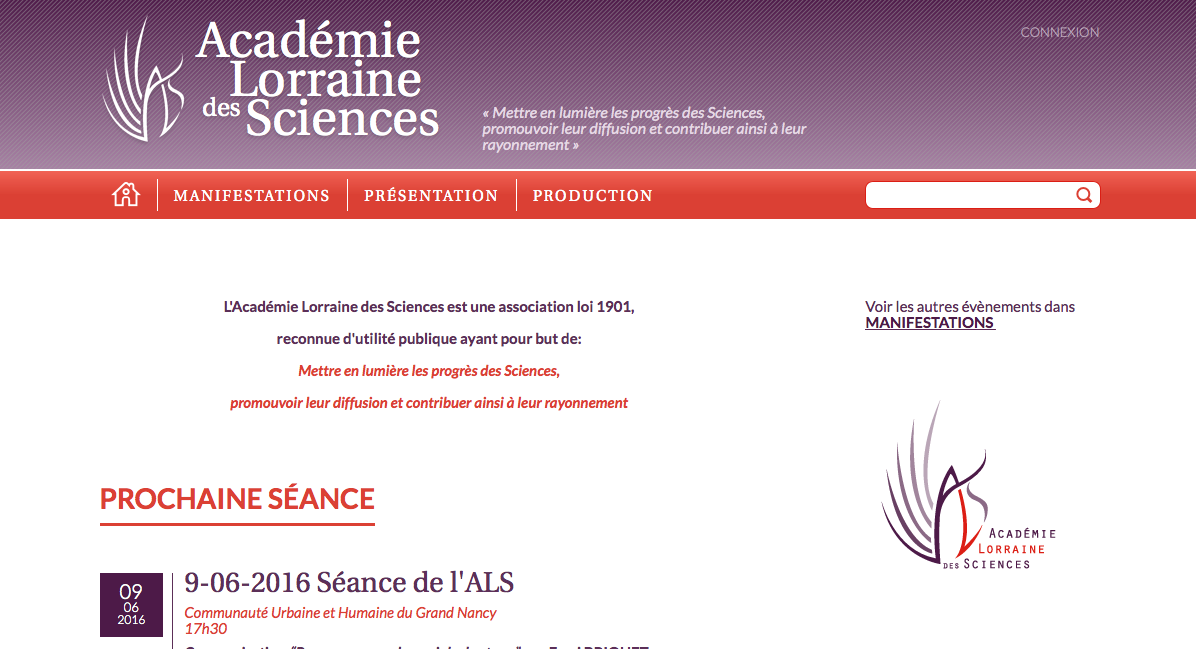 Manifestations
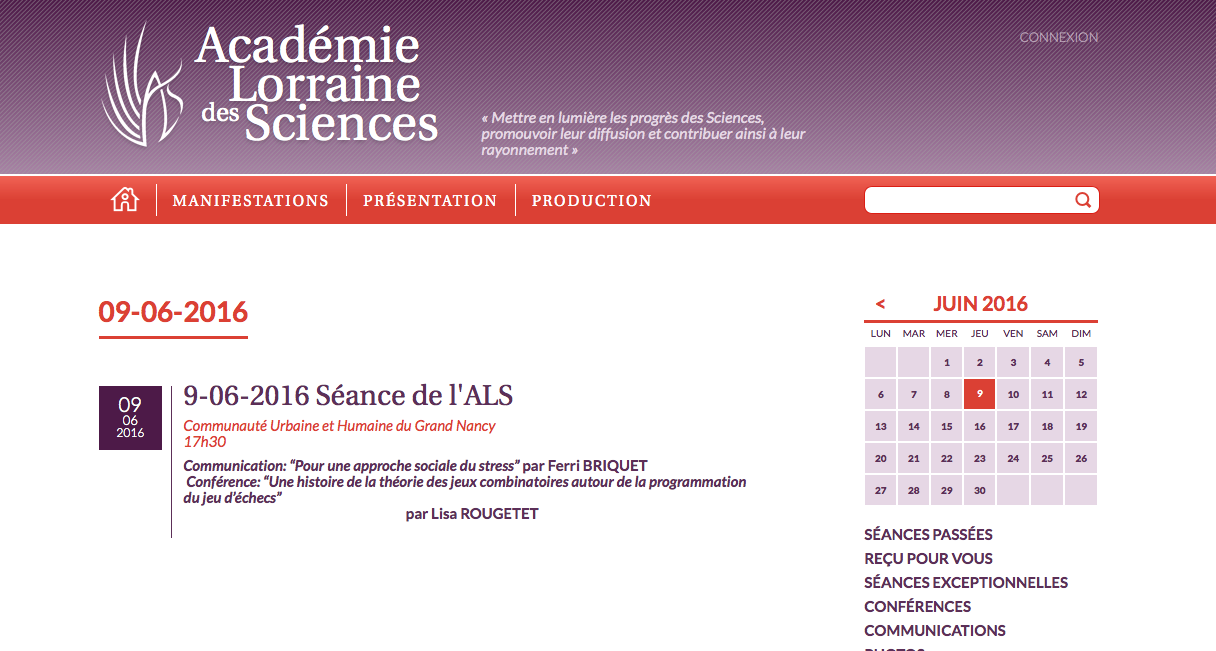 Séances passées
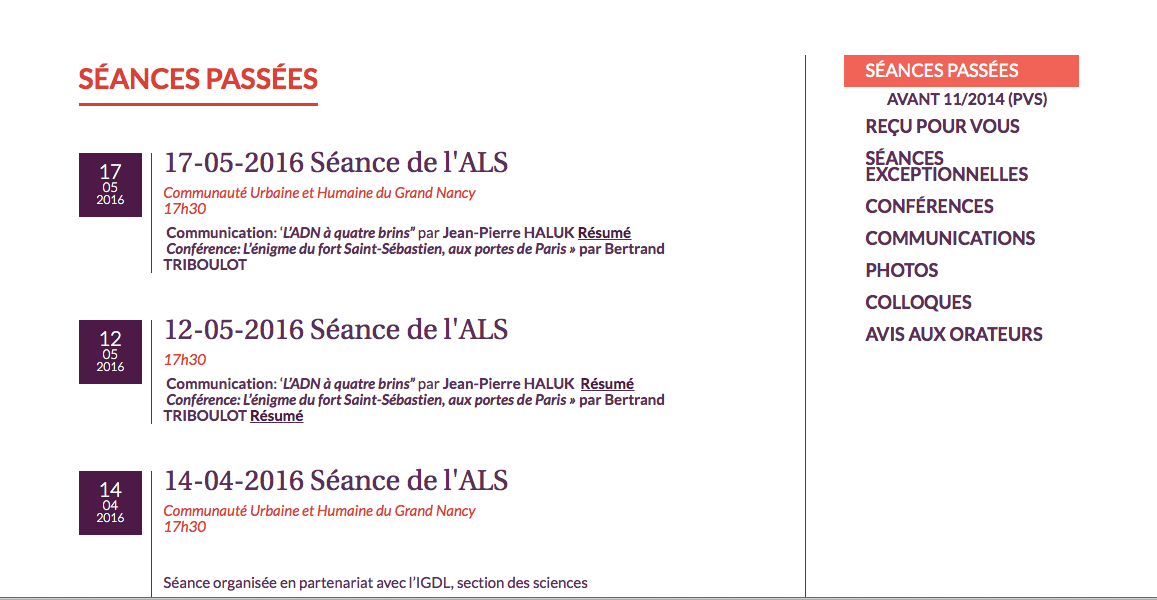 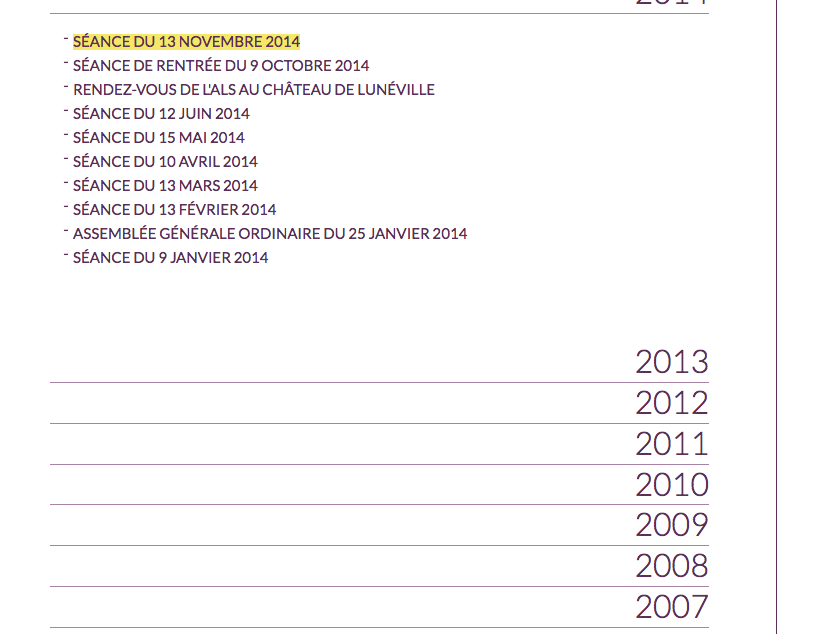 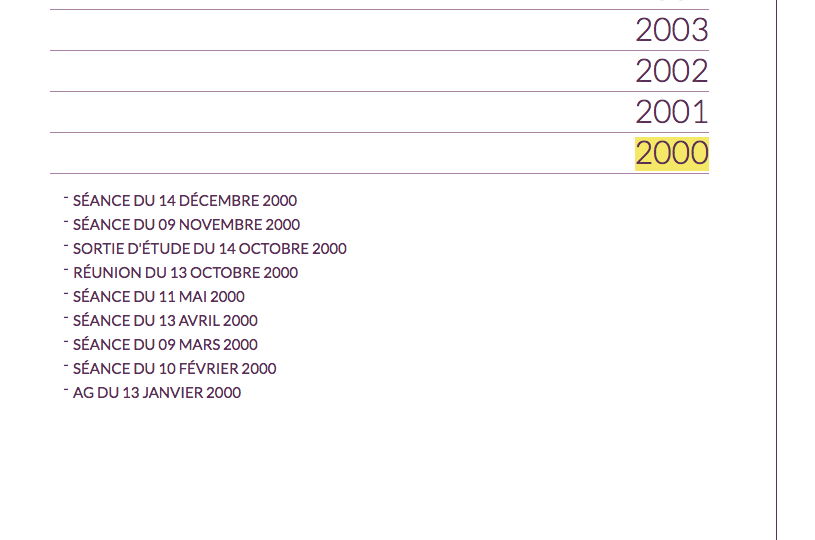 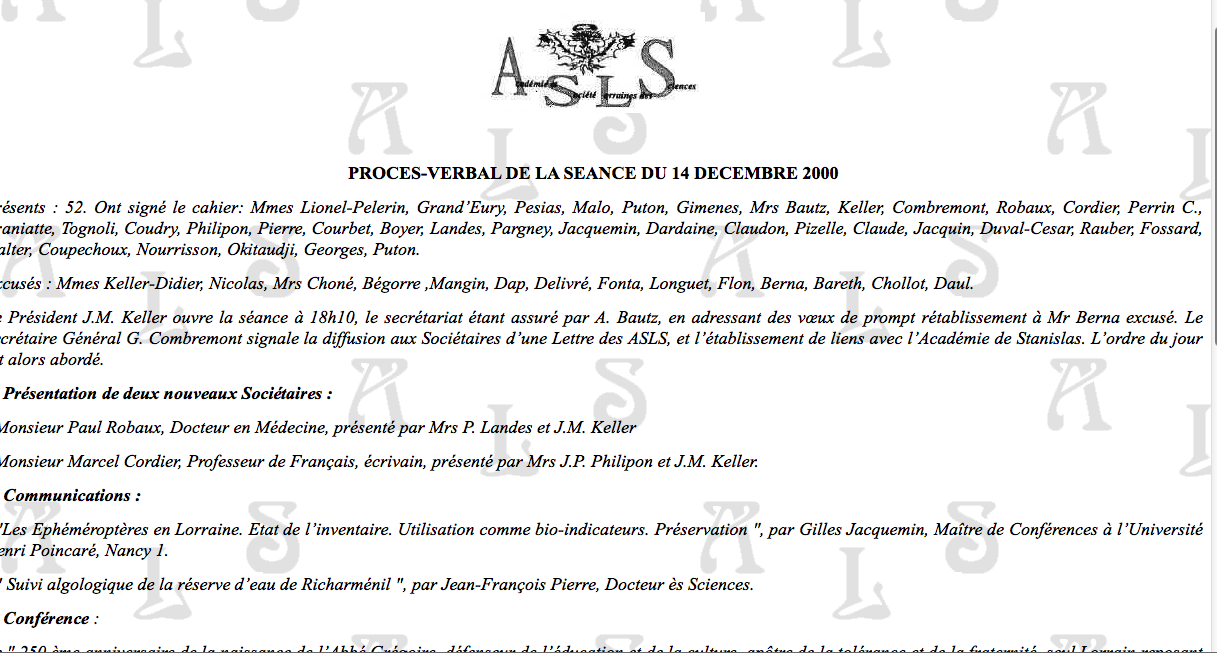 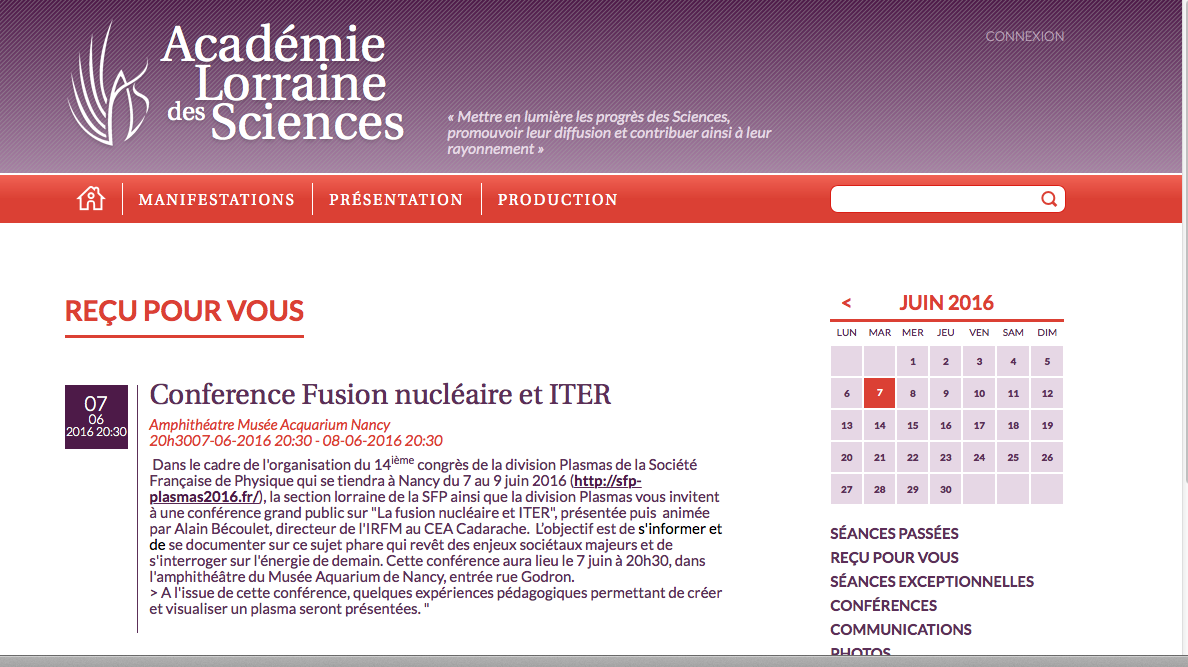 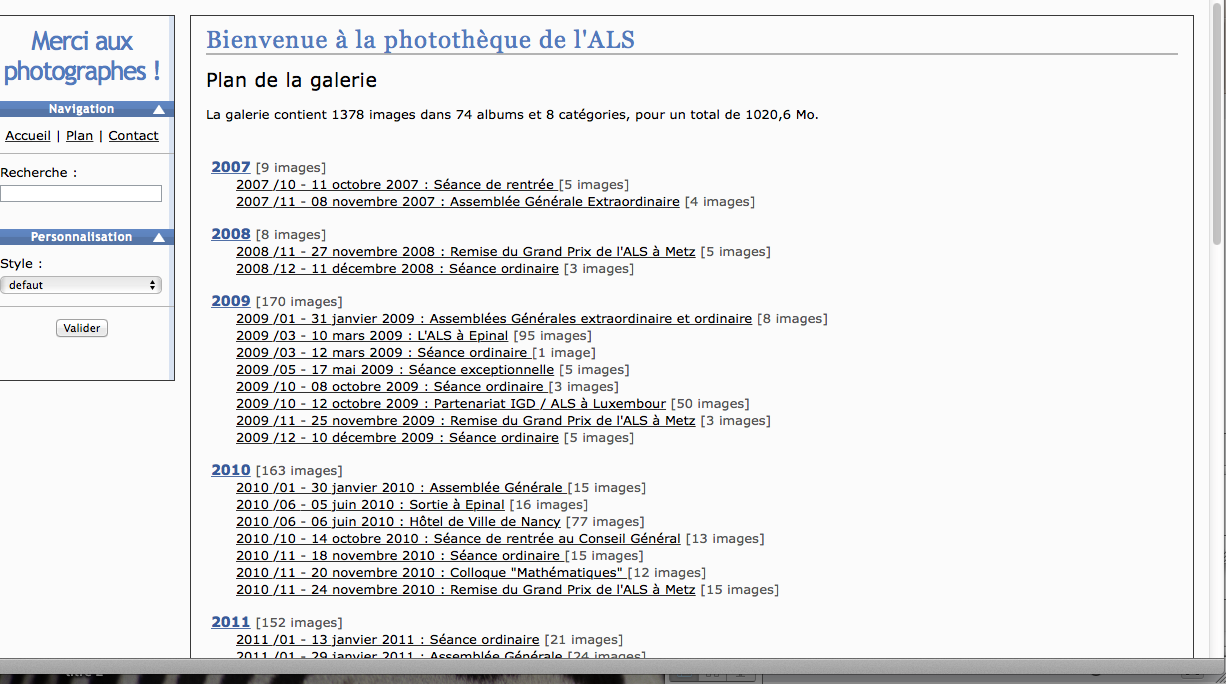 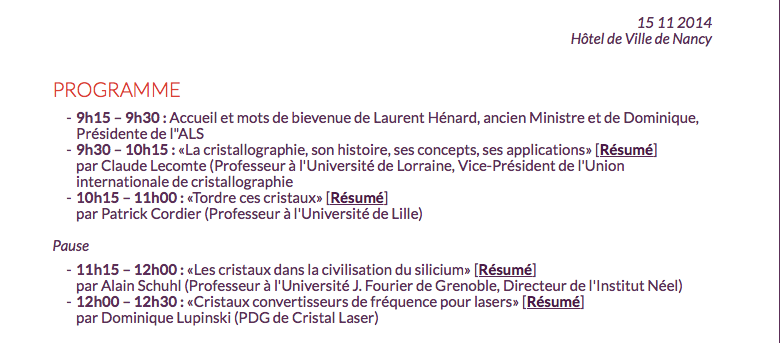 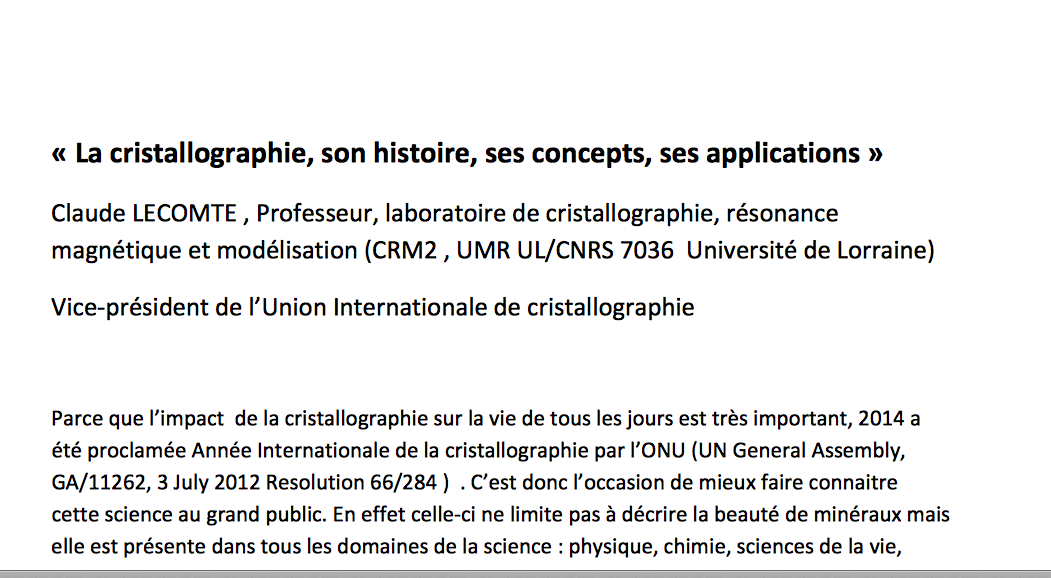 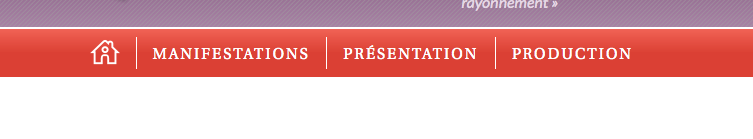 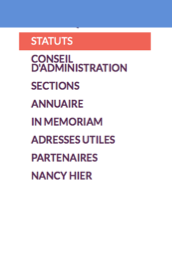 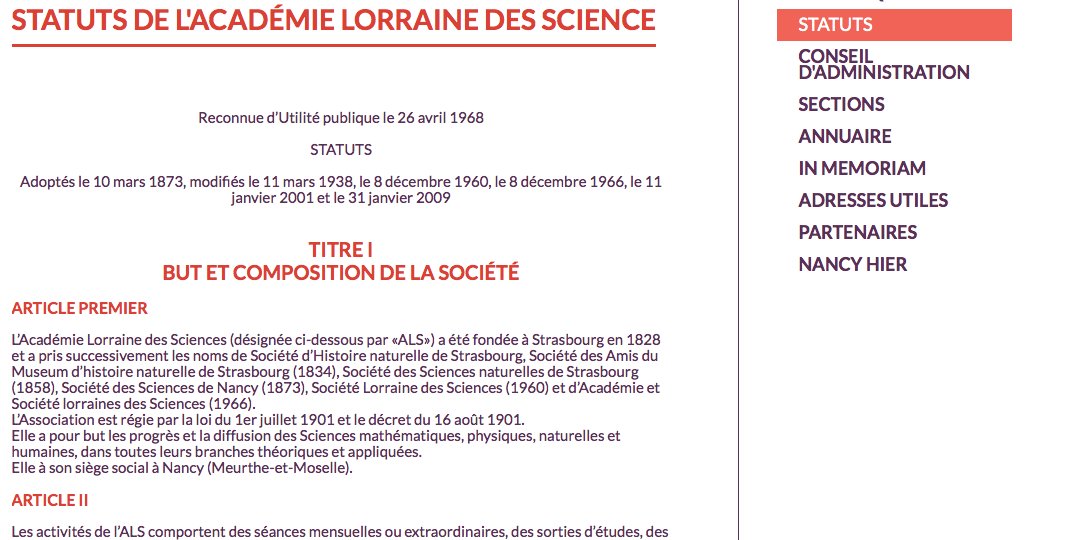 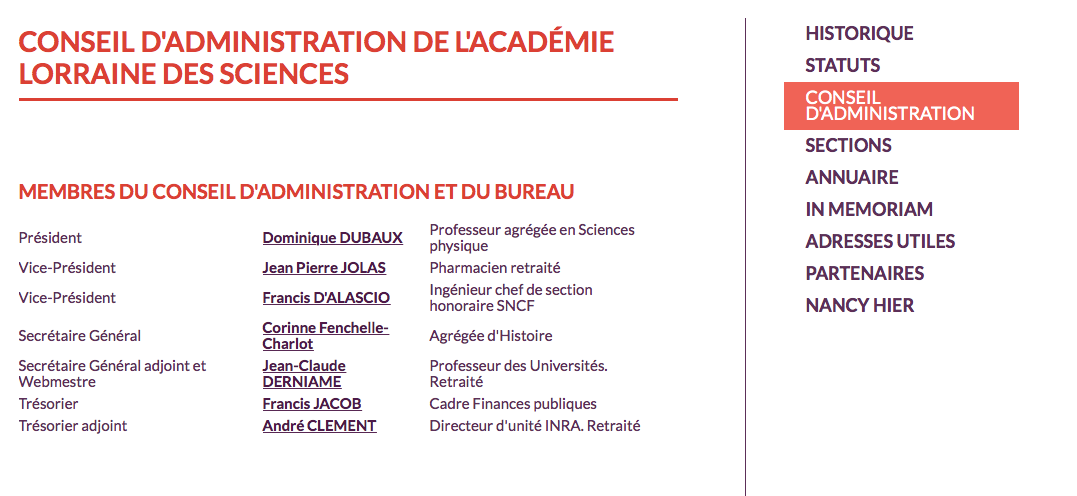 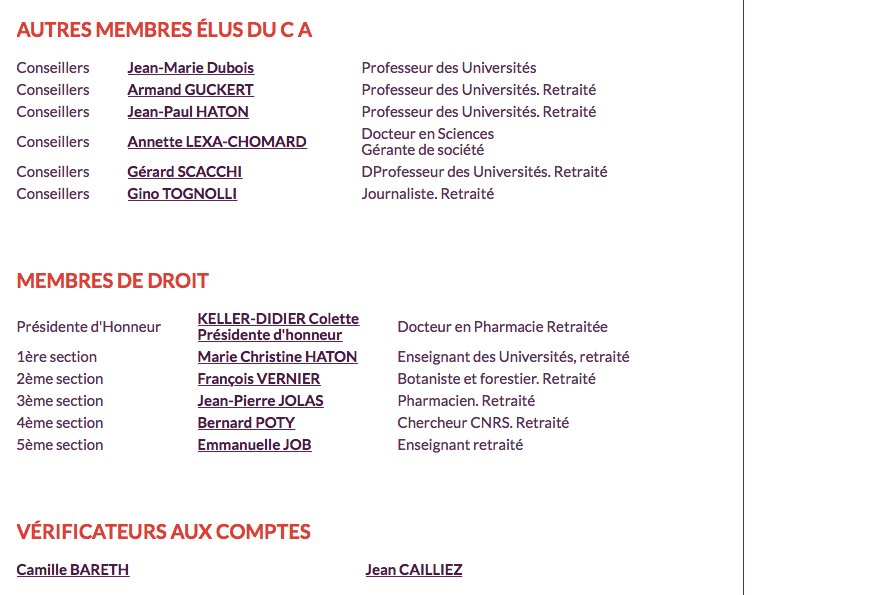 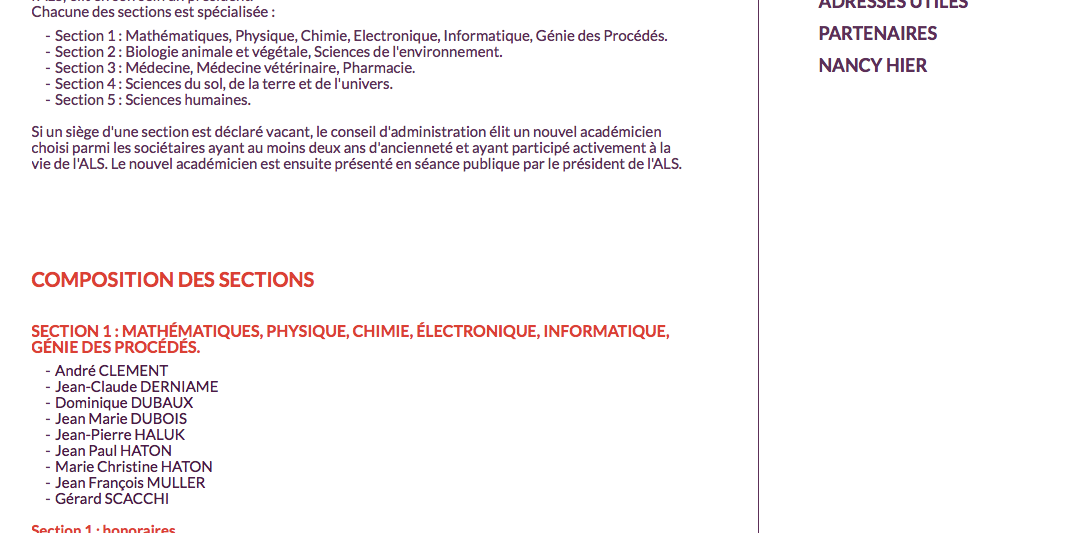 ANNUAIRE
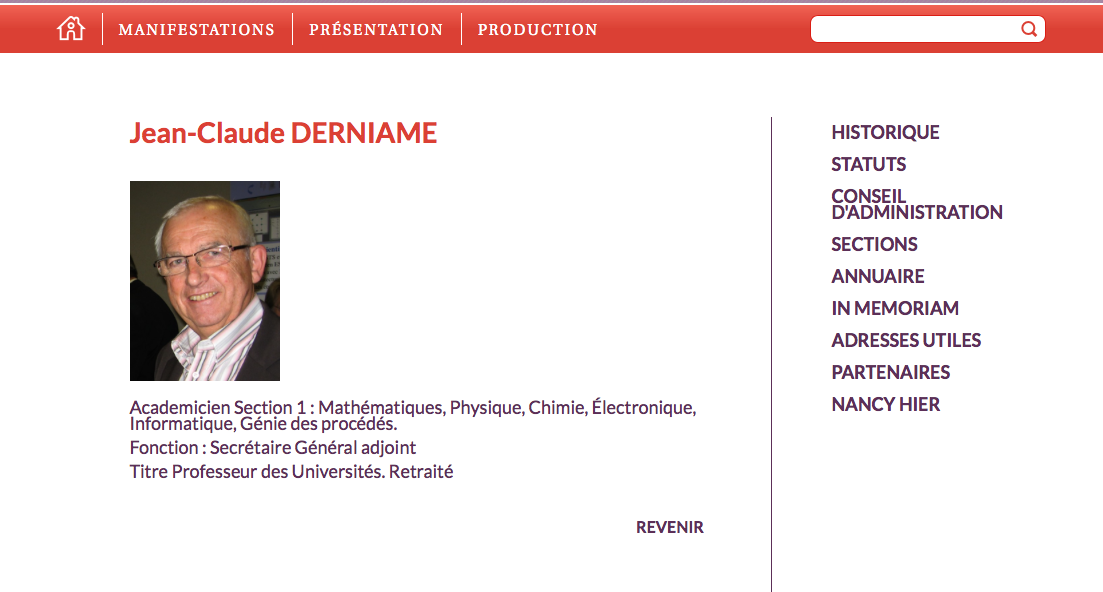 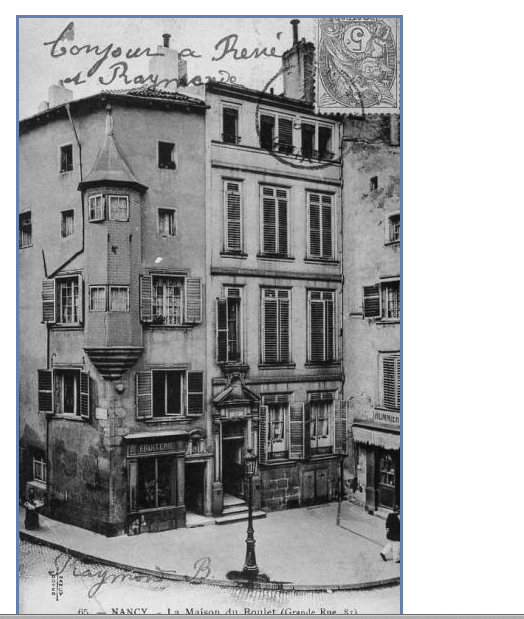 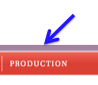 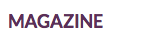 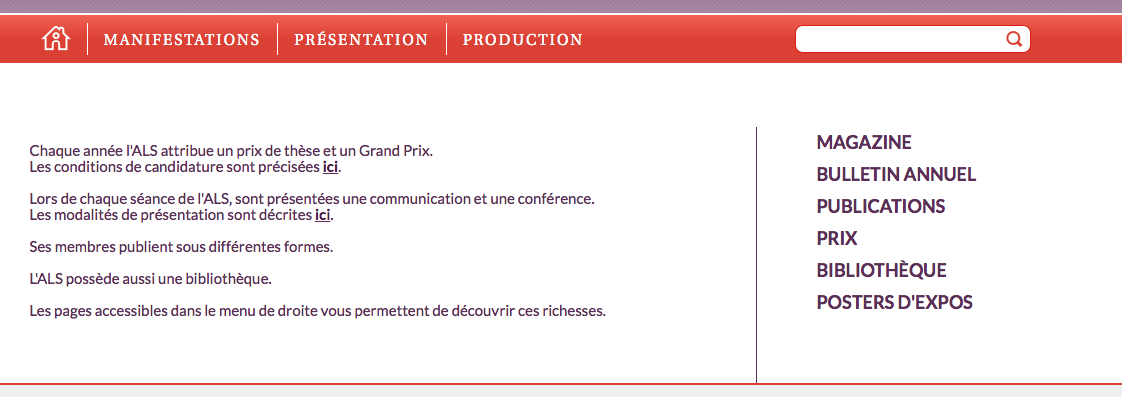 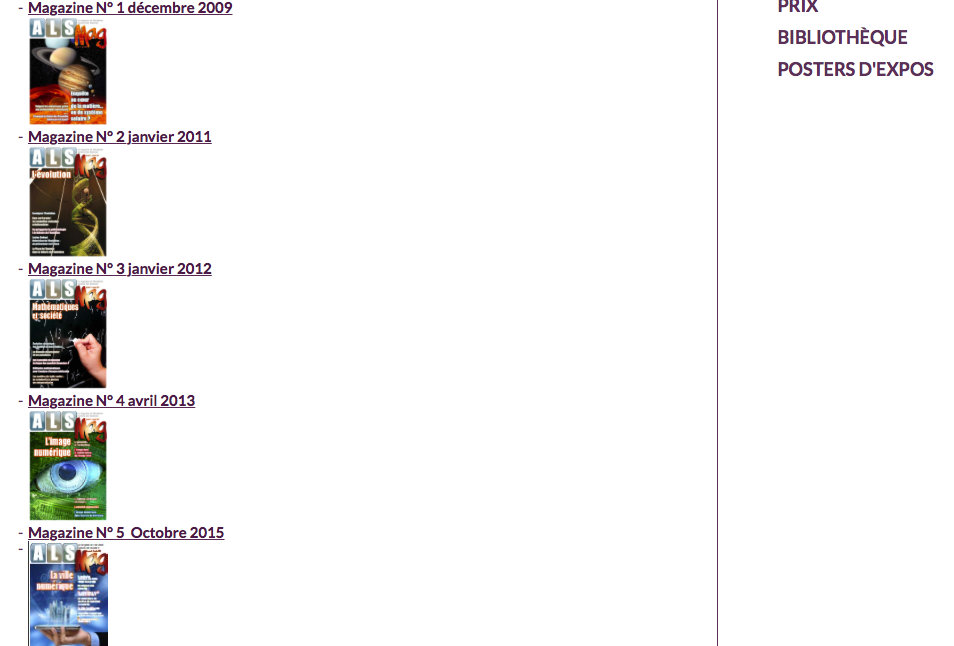 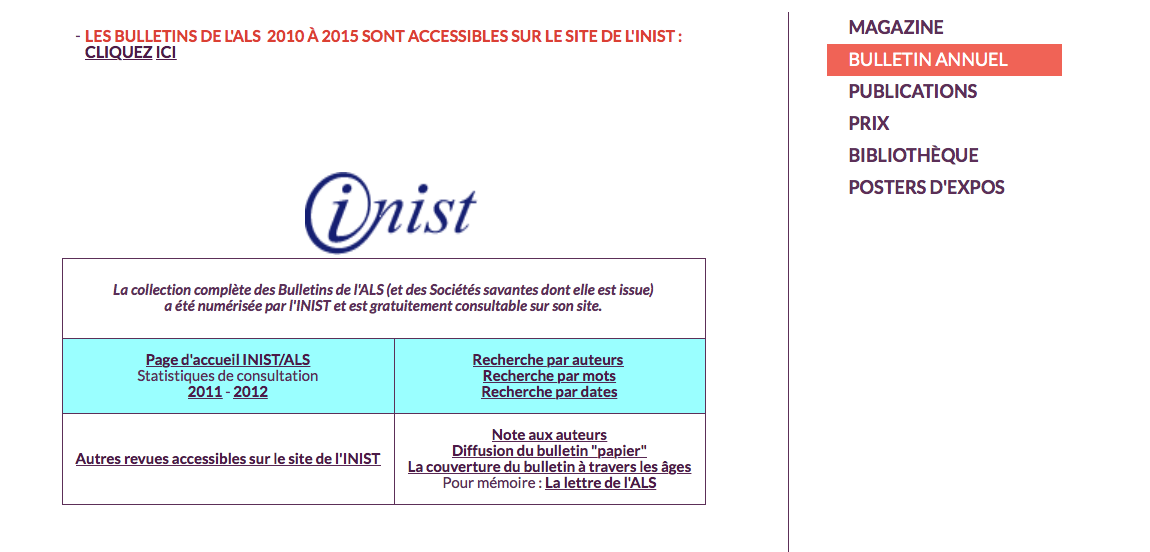 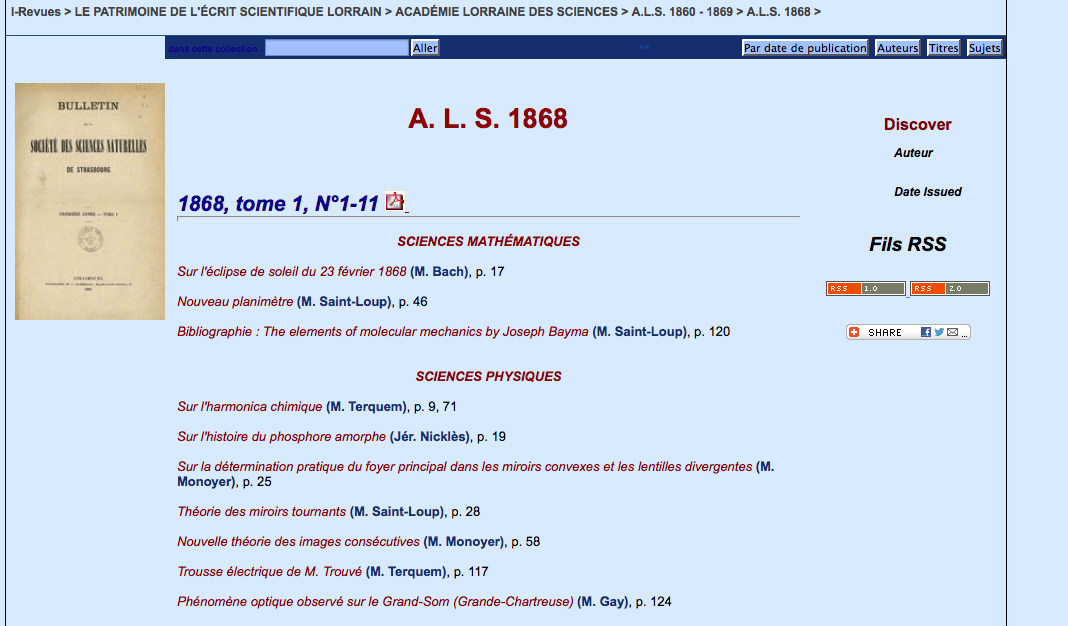 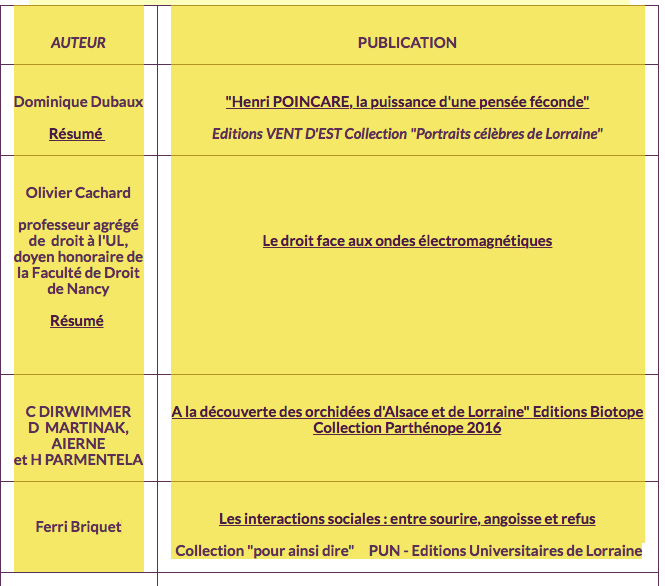 CONNEXION
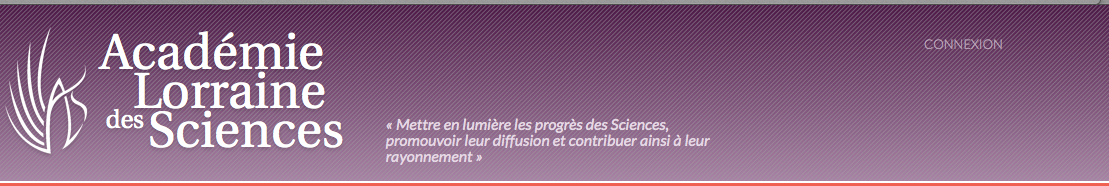 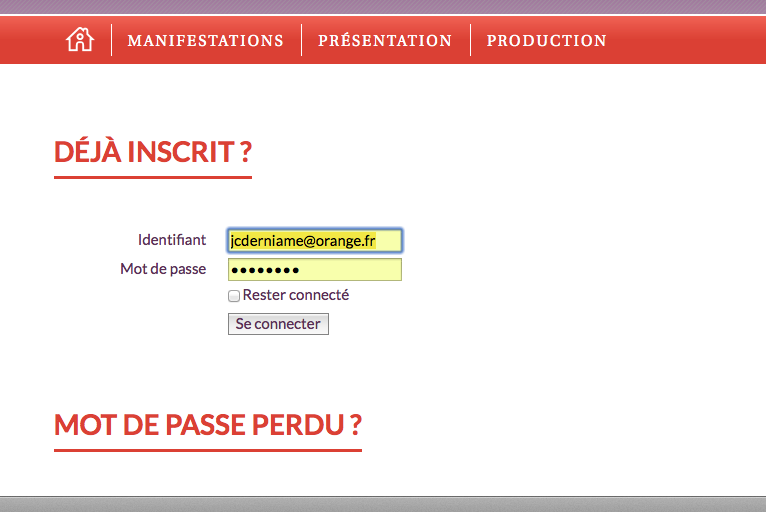 Votre adresse mèl
Votre adresse mèl
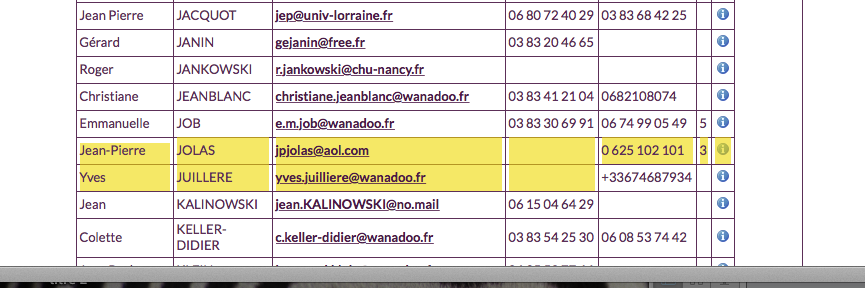 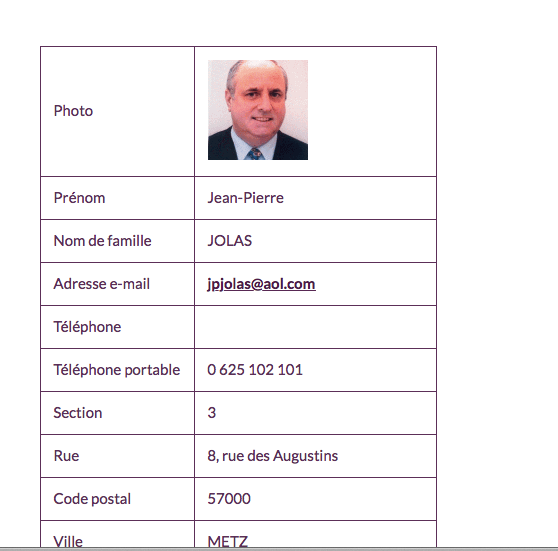 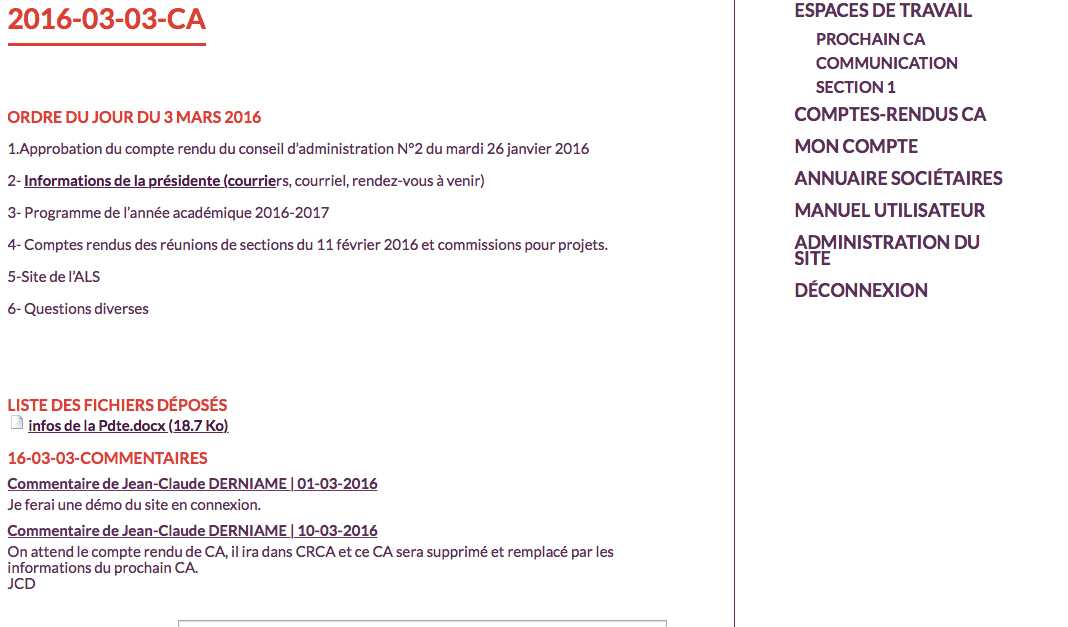 Encore 50 membres de l’ALS ne se sont jamais connectés
Valider les informations , adresses postale et électronique
IMPORTANT!
Difficile?
Ecrivez à 






Ou  mèl à 
 jeanclaude@derniame.fr
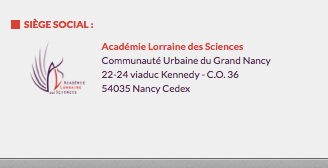 Photo et coordonnées


MERCI